Objetivo
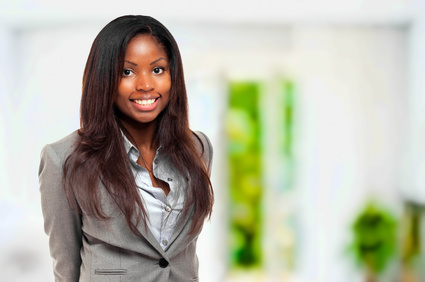 Lorem ipsum dolor sit amet, consectetur adipiscing elit. Morbi tristique  sapien nec nulla rutrum imperdiet. Nullam faucibus augue id velit luctus maximus. Interdum et malesuada fames ac ante ipsum primis in faucibus. Etiam bibendum, ante nec luctus posuere, odio enim semper tortor.
Formação
Universidade – Cidade – Grau
Lorem ipsum dolor sit amet, consectetur adipiscing elit.
Universidade – Cidade – Grau
Lorem ipsum dolor sit amet, consectetur adipiscing elit.
Alicia
DEVENNE
Qualificações
PHOTOSHOP
ILLUSTRATOR
FIREWORKS
DREAMWEAVER
INDESIGN
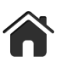 12 Street Name
Lisboa
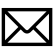 Informação adicional
name@mail.com
Lorem ipsum dolor sit amet, consectetur adipiscing elit. Morbi tristique  sapien nec nulla rutrum imperdiet. Nullam faucibus augue id velit luctus maximus. Interdum et malesuada fames ac ante ipsum primis in faucibus.
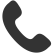 000 111 333
000 222 444
Experiência profissional
Empresa
Cargo exercido – 01/2016 – presente
Lorem ipsum dolor sit amet, consectetur adipiscing elit. Morbi tristique  sapien nec nulla rutrum imperdiet.
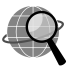 Linkedin.com/name
Facebook.com/name
Empresa
Cargo exercido – 01/2016 – presente
Lorem ipsum dolor sit amet, consectetur adipiscing elit. Morbi tristique  sapien nec nulla rutrum imperdiet.
Empresa
Cargo exercido – 01/2016 – presente
Lorem ipsum dolor sit amet, consectetur adipiscing elit. Morbi tristique  sapien nec nulla rutrum imperdiet.
Idiomas
Inglês
Francês
Italiano
Espanhol